SANSA HERMANUS- briefing session for Exhibit Building Panel
Madimbo
Windhoek
MOZAMBIQUE
BOTSWANA
Pretoria
Hartebeesthoek
NAMIBIA
SWAZILAND
Louisvale
Bloemfontein
Upington
Springbok
LESOTHO
Durban
Sutherland
Grahamstown
East London
Hermanus
Grahamstown
Cape Town
Port Elizabeth
LOCATION OF SANSA
SANSA OVERVIEW
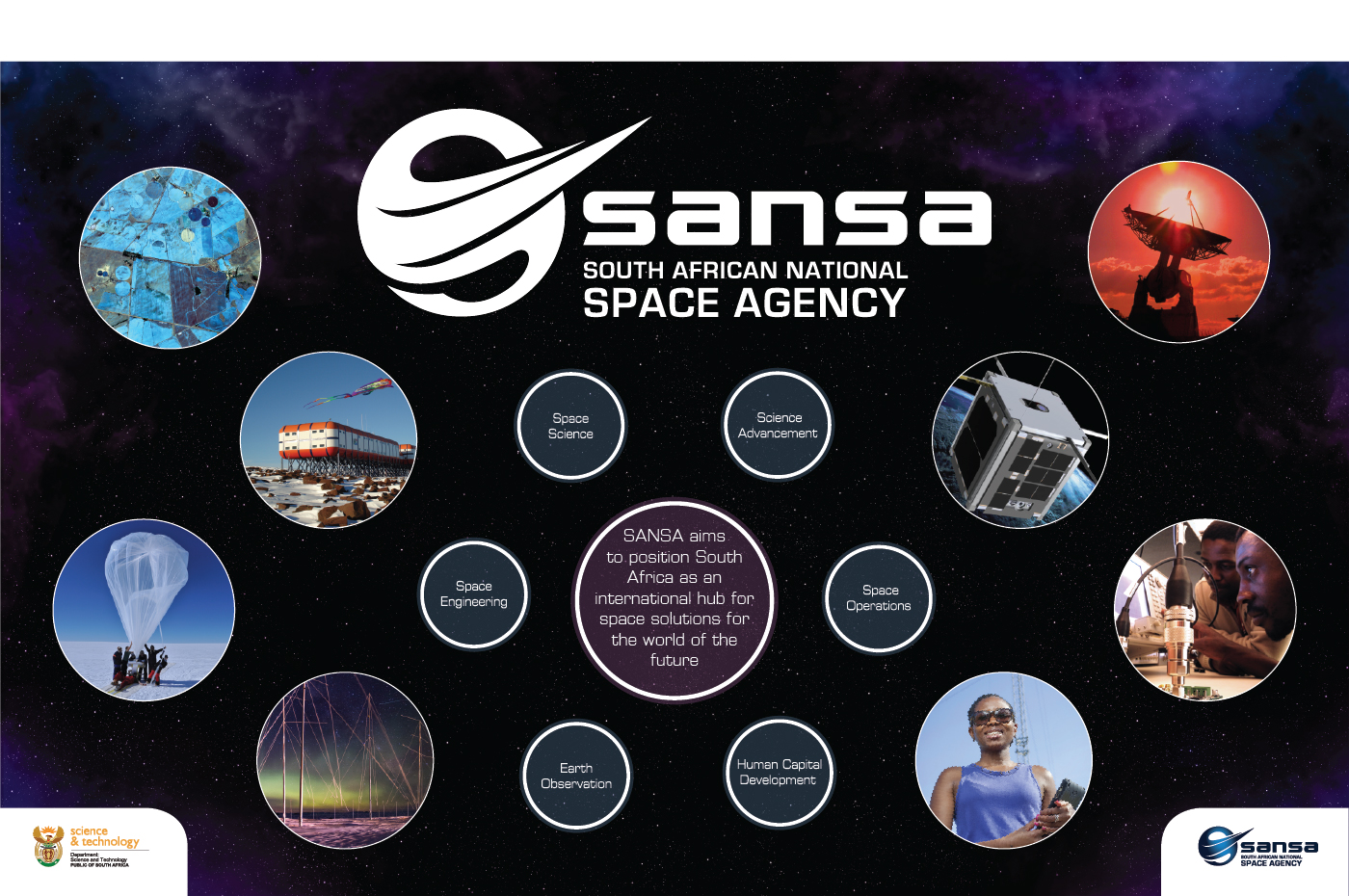 Science Engagement Unit
Science Engagement Vision
To be the leader in stimulating and engaging the South African youth and society in the promotion and use of space science and technology for sustainable development. 
Science Engagement Mission 
To provide leadership in Space Science content for the youth and diverse constituents at all levels of society in order to stimulate interest in Space Science and Technology.
Science Centre Purpose
The SANSA Science Centre is dedicated to the inspiration of the youth through the utilisation of space as a driver to create excitement in science, technology, engineering and innovation. The Science Centre is an infrastructure platform that provides access to science and technology through interactive engagements that assists youth of all ages to connect with science.
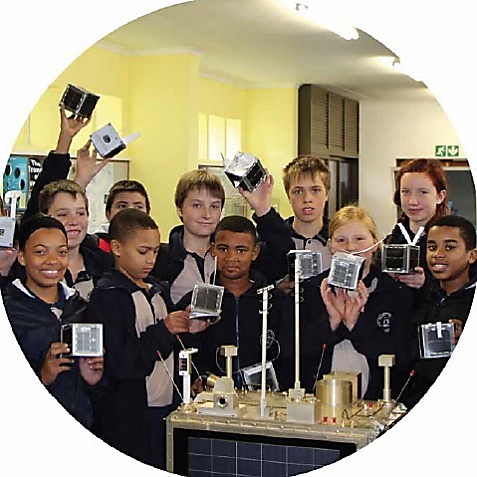 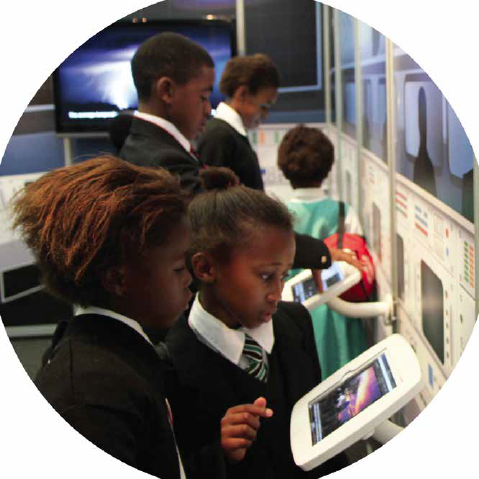 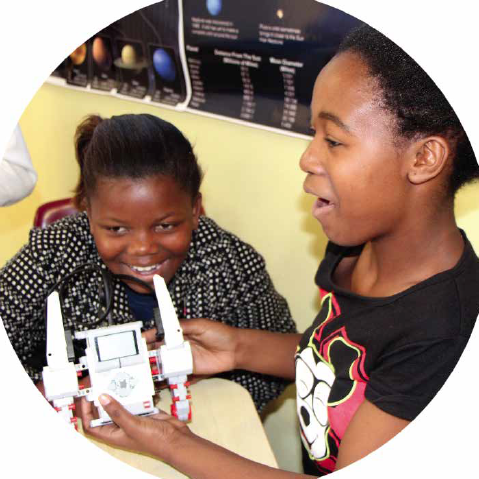 Science Engagement
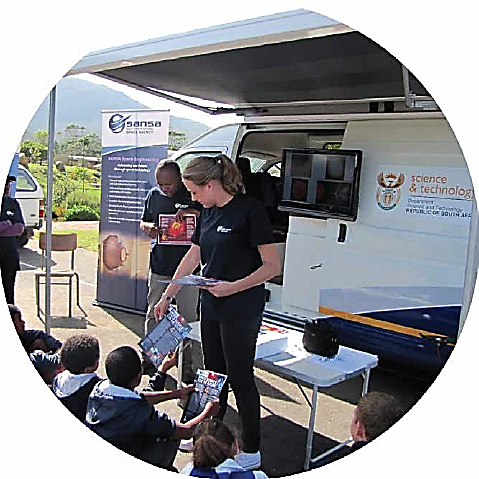 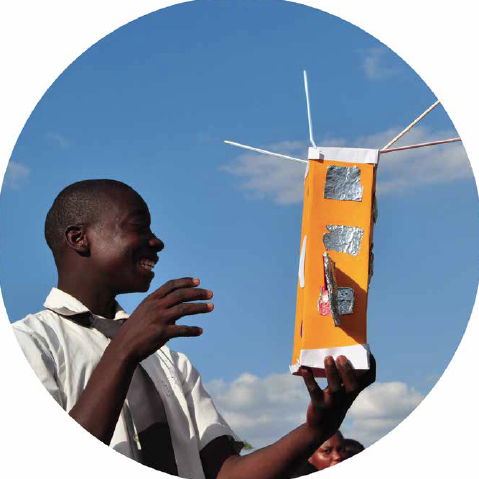 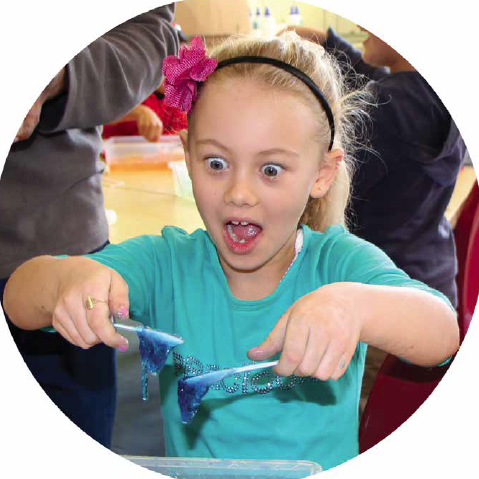 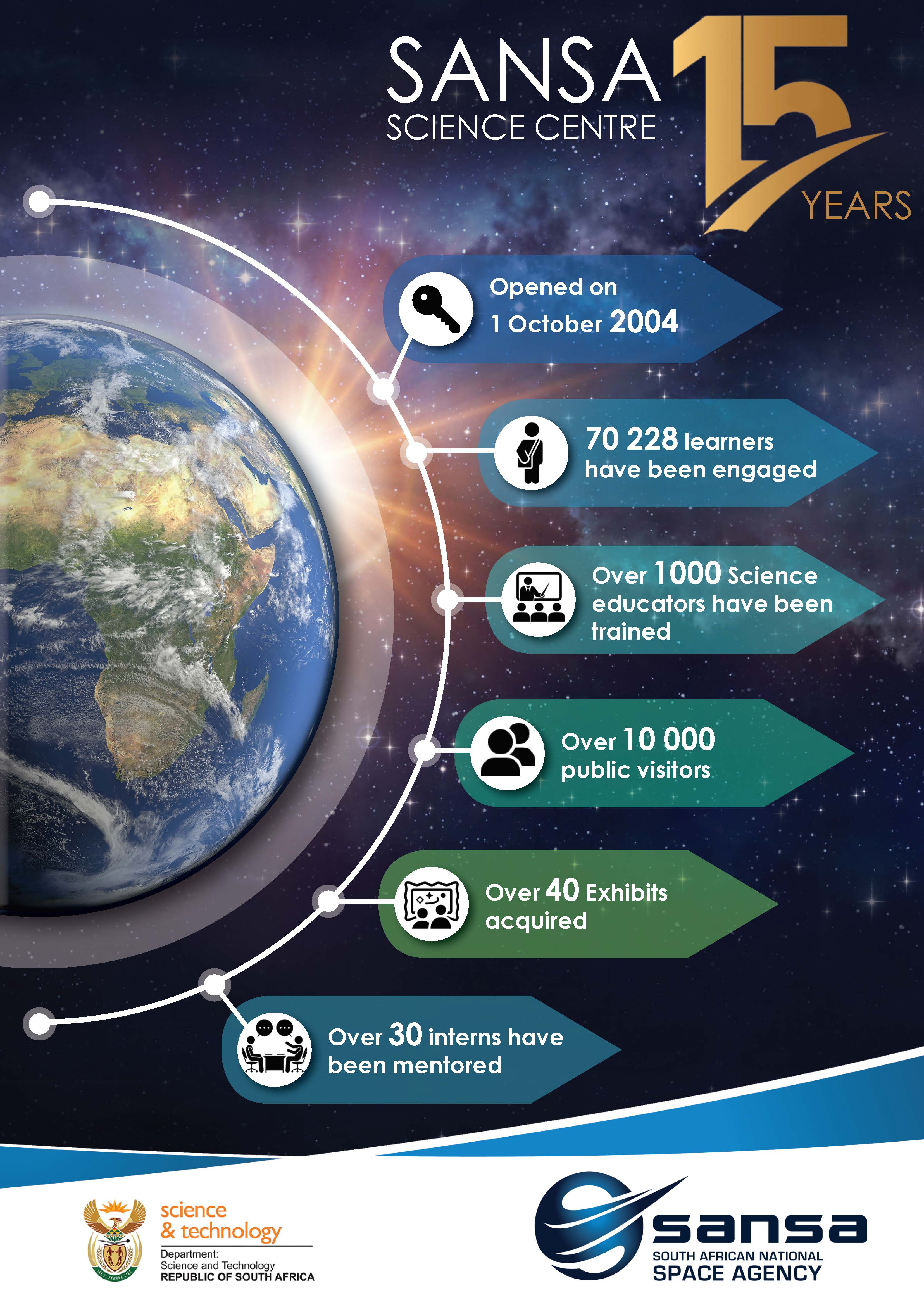 SANSA SCIENCE CENTRE

Opened in October 2004

Celebrated 15 years in 2019

Saw more than 10 000 learners in 2019/20 Financial Year

Reaches communities within a 200 km radius

Includes a Mobile Lab that reaches beyond that
Science Engagement Activities
Science Center
 School Visits
 Educator Training
 Mobile Lab
 Public Awareness
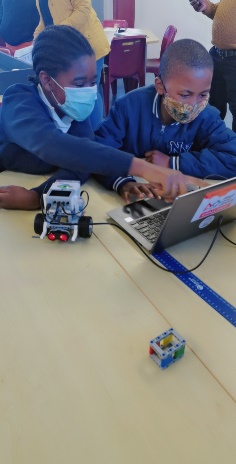 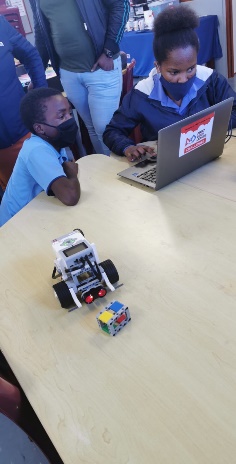 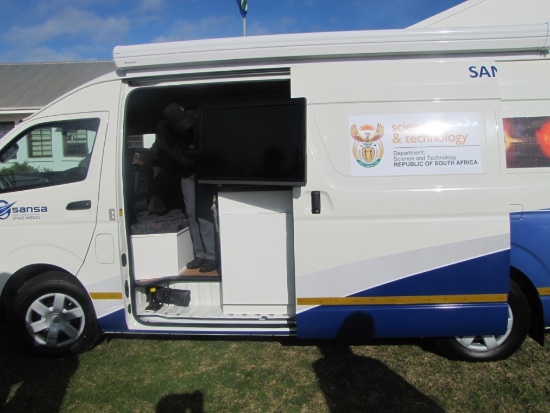 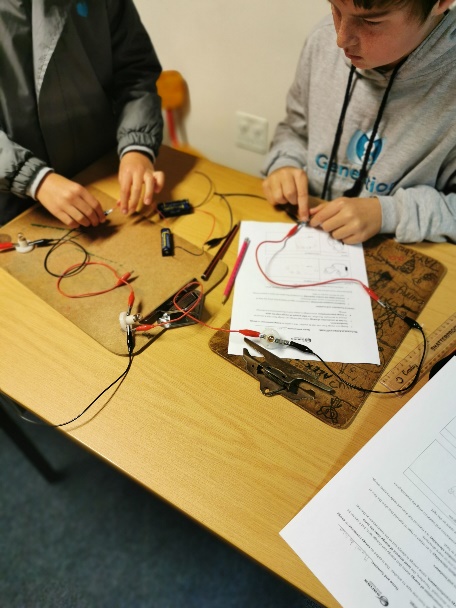 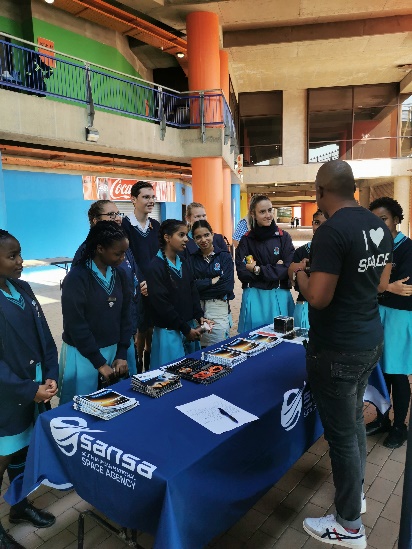 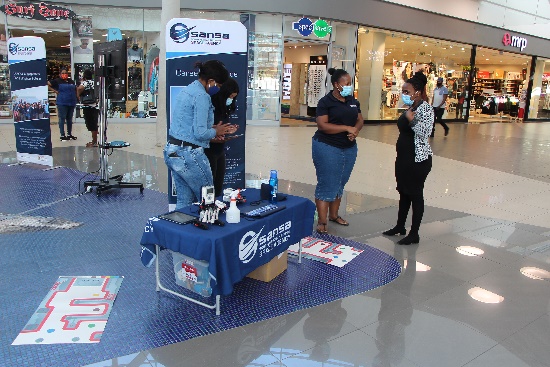 [Speaker Notes: Science advancement]
Exhibit Area
Floor size: 133 meter squared
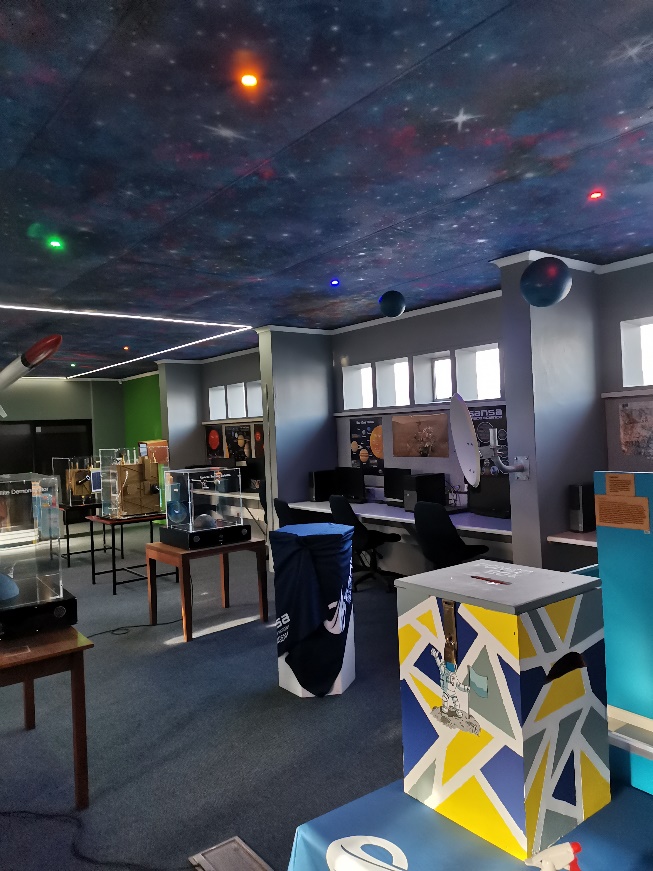 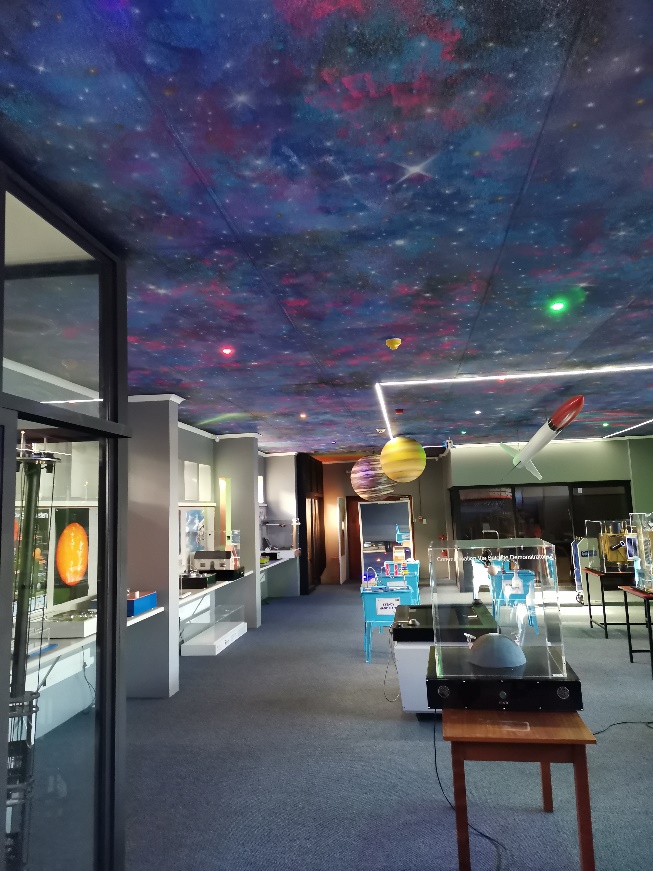 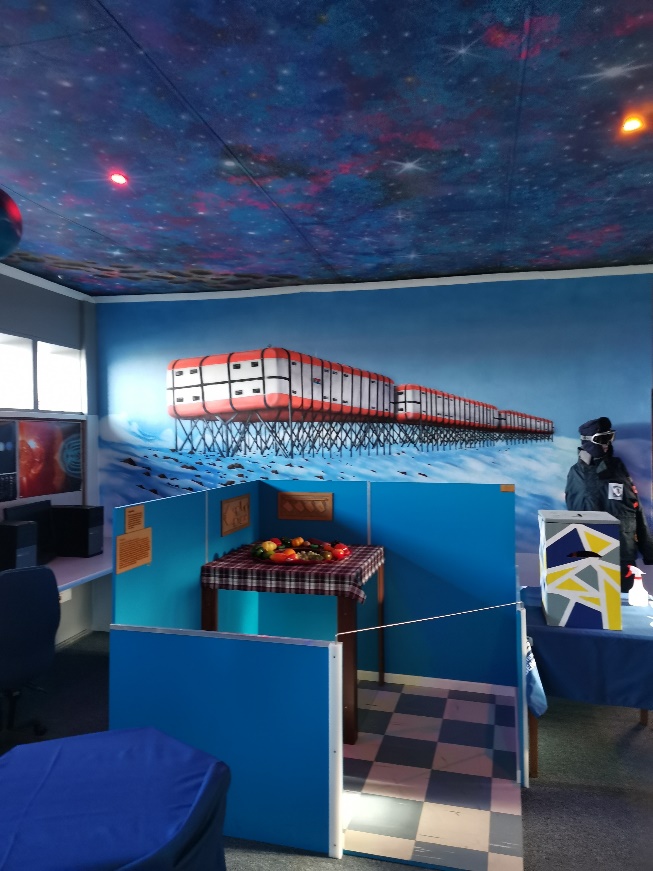 Interactive Exhibits
Combination of static and digital exhibits
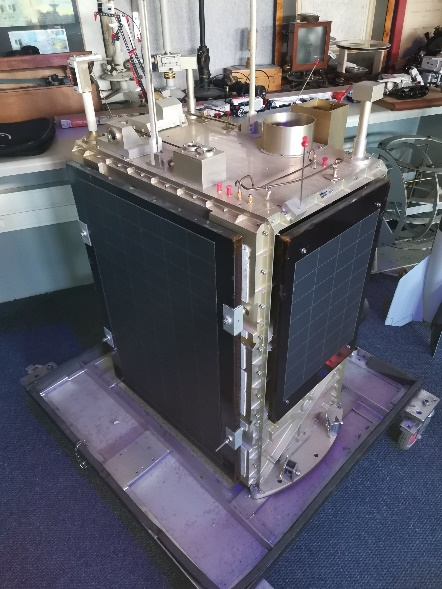 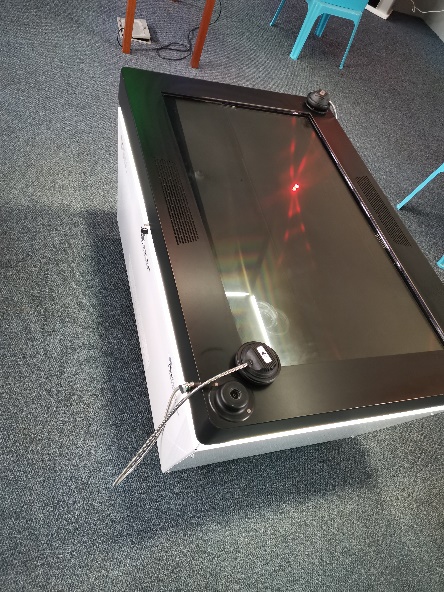 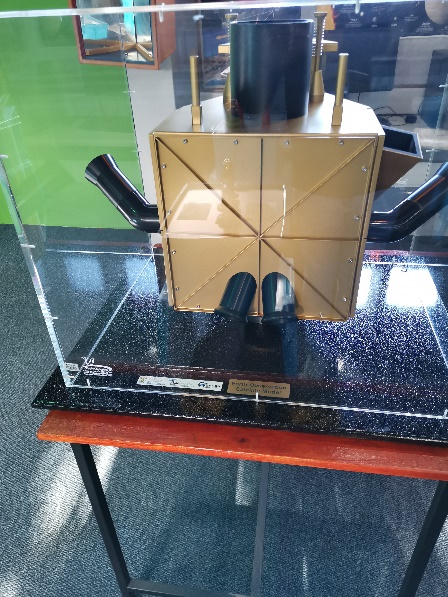 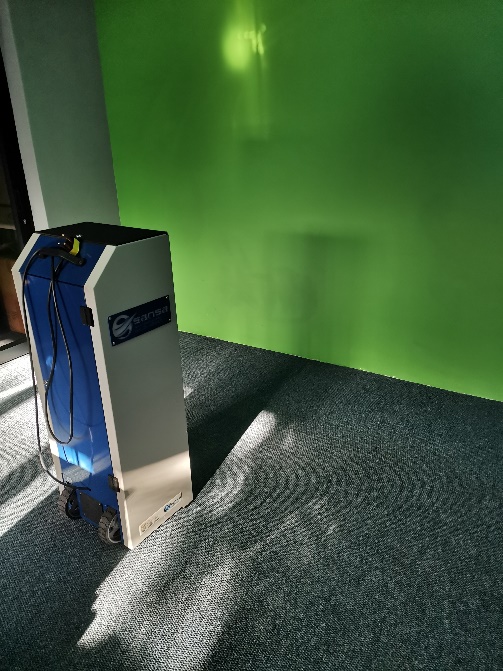 Thank you

http://www.sansa.org.za
http://spaceweather.sansa.org.za
http://research.sansa.org.za